HOW YOUR BUSINESS DEGREE CAN MAKE YOU $$$
Know now, so you don’t pay later!
OVERVIEW
ALL ABOUT THE BUSINESS MAJOR
BUSINESS VS. ECONOMICS 
TAKING APPROPRIATE CLASSES 
MAKE YOURSELF STAND OUT FROM THE CROWD
CAREER INFORMATION
BUSINESS : THE MOST POPULAR MAJOR
WEALTH OF PROGRAMS BUT ALSO A WEALTH OF COMPETITION

NATIONAL CENTER FOR EDUCATION STATISTICS found that over 364,000 business majors graduated in 2015. Business was the most common field of study for every racial and ethnic group.
THE SCHOOLS WITH THE HIGHEST EARNERS DATA FROM PAYSCALE
THE DIFFERENCE BETWEEN ECON AND BUSINESS
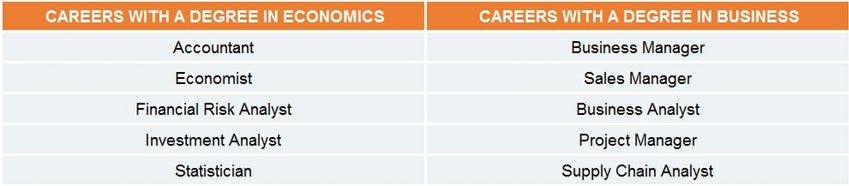 CLASSES TO PREPARE YOU FOR BUSINESS
Microeconomics
Macroeconomics
Single variable calculus (one-year sequence)Note: Students are encouraged to take the STEM version but some UC business administration programs may allow non-STEM calculus. Please check individual campus links.
Statistics
Introduction to business (including finance)
Financial accounting
Managerial accounting
English reading and composition (2 courses)
TIP: FINISHING THESE EARLY MAKES YOU MORE COMPETITIVE
CLASSES TO PREPARE YOU FOR ECONOMICS
Microeconomics (one course)
Macroeconomics (one course)
Single variable calculus (one-year sequence)Note: Students are encouraged to take the single variable calculus sequence for STEM majors to keep their options as open as possible for undergraduate and graduate school alternatives.
PROGRAMS AT THE UC – BUSINESS ADMINISTRATION
UC BERKELEY – Business Administration B.S.

UC IRVINE- Business Administration B.A.

UC RIVERSIDE – Business Administration B.S.  (TAG 3.2 GPA)
PROGRAMS AT THE UC-RELATED MAJORS
UC SANTA CRUZ - Business Management Economics  B.A. 

UC MERCED -Management and Business Economics B.S. (TAG 2.8 GPA)-
   Econ 1 & 2 ; math 7 

UC DAVIS- Managerial Economics B.S. – Housed in the College of Agricultural and Environmental Sciences (TAG 3.2 GPA)

UC LOS ANGELES- Business Economics B.A.
Undergraduate Class HAAS - Entering Fall 2018
*1183 applicants did not show planned completion of the admission requirements and were considered ineligible. Of the 736 eligible applicants, 104 (14.13%) were offered admission.
Haas Supplement by January 31st

The Supplement includes a self-reported academic record, additional essay question and resume

Applicants who fail to submit a complete Haas Supplement by the January 31st deadline will be denied
Private Institutions –Business Degrees
LMU – Must complete math 28 with a B or higher
TAG with a minimum of 30 transferable units and a 3.5 GPA while attending school full-time

USC – Business Calculus or Calculus 
Non-business majors can also take up to 20 units of Business/Accounting coursework 
Can minor in business and related fields

Pepperdine -Business Administration –math 28 
Accounting -International Business -Contract-design own program
TRANSFER REQUIREMENTS FOR YOUR SCHOOL
UC and CSU     WWW.ASSIST.ORG 
Articulation agreements with other colleges http://www.smc.edu/StudentServices/TransferServices/AreasofStudy/Pages/GE-Patterns-and-Agreements-with-Other-Universities.aspx  
 Examples for non articulated colleges https://admissions.upenn.edu/admissions-and-financial-aid/preparing-for-admission/transfer-admission/wharton-school-transfer
http://www.babson.edu/admission/undergraduate/transfer-students/Pages/application-requirements.aspx
HOW TO STAND OUT FROM THE CROWD
HAVE A SPECIALIZATION 
INTERNSHIPS AND WORK EXPERIENCE
SUMMER PROGRAMS AND INVOLVEMENT
TAKE CODING/PROGRAMMING CLASSES
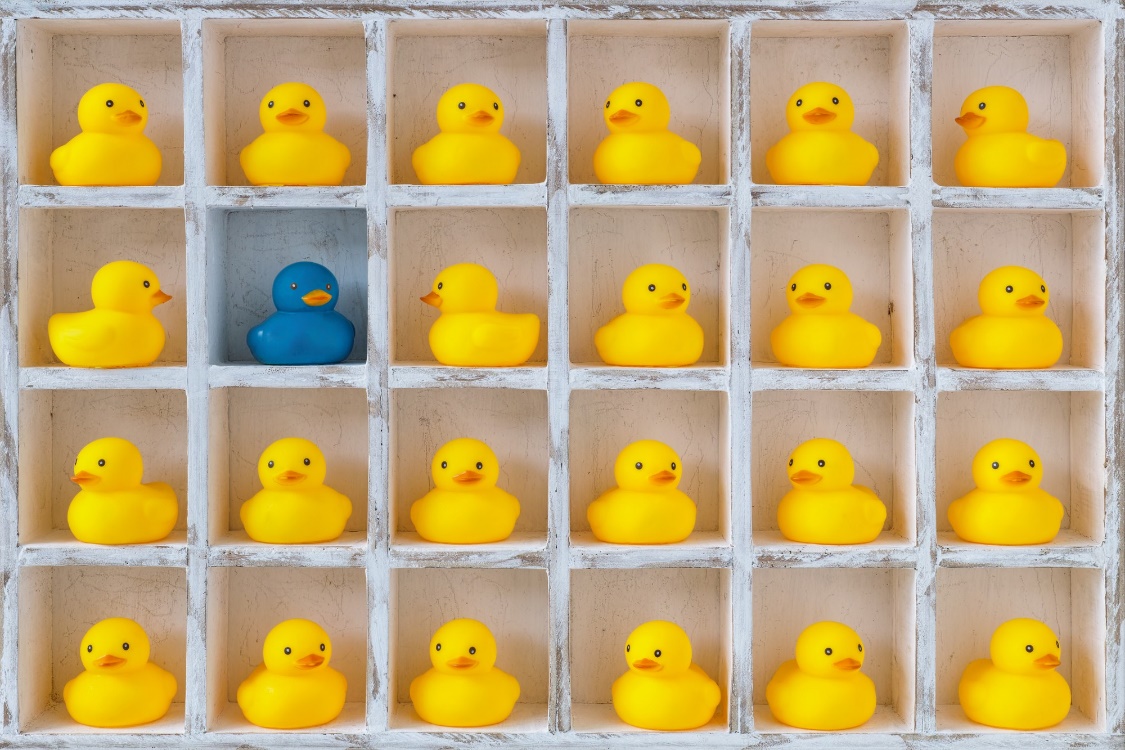 BASE –SUMMER PROGRAM AT UCB
3 COURSES AT UCB IN  HAAS SCHOOL OF BUSINESS

OPPORTUNITY TO VISIT INDUSTRIES AND NETWORK WITH PROFESSIONALS

DESIGNED FOR CURRENT COLLEGE STUDENTS OR STUDENTS WHO HAVE RECENTLY GRADUATED

$9,500
STAND OUT FROM THE CROWD
“A study by the Brookings Institution analyzed the market value of the 25 most commonly cited skills listed by alumni of each college in their LinkedIn profiles. It demonstrated that skill development, not your undergraduate major or the college you choose, is most critical to your earnings potential”  (Washington Post, 2017).
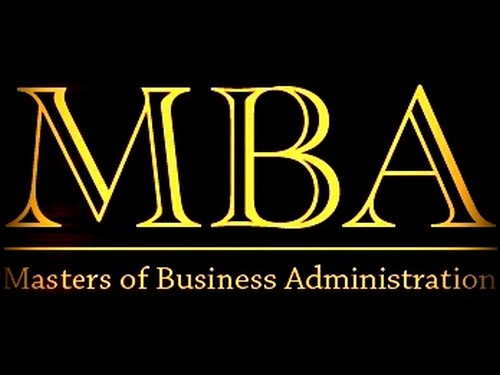 YOU DON’T NEED A BACHELOR’S IN BUSINESS

GMAT- Graduate Management Admission Test

APPLICATIONS TO MBA PROGRAMS ARE DECLINING